Bereikbare Veilige Lekdijk
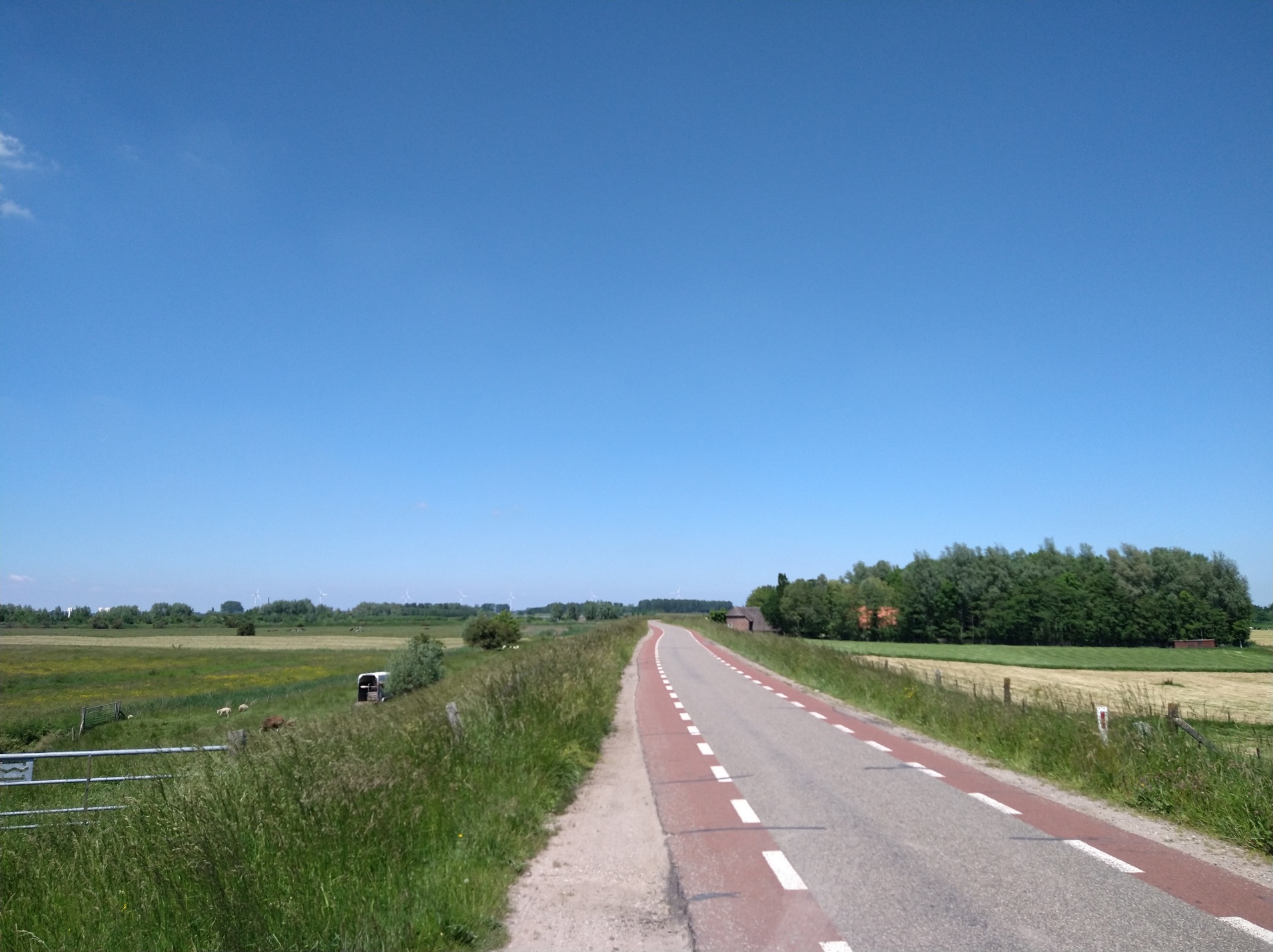 Wat ga ik u vertellen
Ons doel van de presentatie
Uitgangpunten voor Eiland van Schalkwijk
Maatregelen Bereikbare Veilige Lekdijk
3.1	Nieuwe weginrichting (gehele Lekdijk)
3.2	Aanpassen weg aan benodigde capaciteit (deel Lekdijk)
Beperken doorgaand verkeer gehele Eiland
Doel en uitgangspunten
Doel presentatie
Uitgangspunten:- Structuurvisie Eiland van Schalkwijk- Mobiliteitsvisie
Structuurvisie
Geen grootschalige woningbouw
Leefbaar Eiland voor alle bewoners
Extensieve recreatie, vooral wandelen en fietsen
Geen grote groepen toeristen
Duurzame mobiliteit
Bv fort Honswijk (UNESCO Werelderfgoed)Max 250 vervoersbewegingen/dag(= 1 auto/ 2 minuten; 10% van totaal op Lekdijk)
Recreatieplas; intensiever gebruik
Wonen
Geen grootschalige woningbouw
Wel extra huizen in de kernen
Onderzoek naar woningen in Grote Driehoek Schalkwijk
Woningen verspreid over Eiland
Mobiliteitsvisie
Ontwikkelingen hebben impact op verkeer
Mobiliteitsvisie: knelpunten en oplossingen
Dijkversterking is hét moment
Maatregelen Bereikbare Veilige Lekdijk
Nieuwe weginrichting gehele Lekdijk
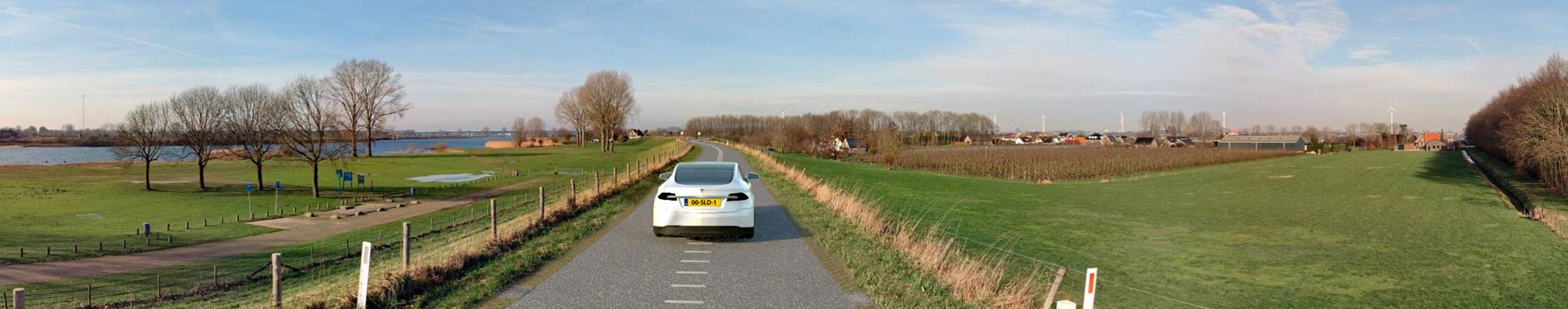 Plateaus en rustpunten
Aanpassen weg aan benodigde capaciteit
Verkeersmaatregelen zijn nodig voor alle ontwikkelingen op het Eiland
Uitgangspunten Mobiliteitsvisie geactualiseerd
O.a. aanpassing A27 - fort Honswijk
Weg wordt 4,6 m breed + aan twee kanten grasbetontegels van 40 cm (= 5,4 meter)
Soms iets breder, soms smaller
Verminderen doorgaand verkeer op gehele Eiland
Geldt voor het hele Eiland van Schalkwijk
Voorstellen in de Mobiliteitsvisie
Verminderen overlast, ruimte voor wonen en recreatie
Opties:- geslotenverklaringen op wegen- toch weer camerapoorten- andere ideeën van u
Meest gestelde vragen
1. Hoeveel breder wordt de weg op welke plek?
2. Hebben jullie mijn grond nodig door de wegverbreding?
3. Kunnen jullie niet gewoon grasbetontegels aanleggen in de kapot gereden bermen?